Neglect – our approach
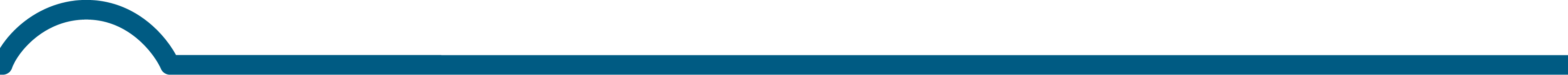 We use Relational Practice as the foundation for all our work. Our relational practice  framework underpins our approach to working with children and families where there are concerns about neglect. 
The relational practice framework is complemented by the Neglect practice guidance for social workers.  This highlights the following:
thorough assessment and analysis 
planning and review that is evidence-based, focussed on the needs of the child and carefully monitors progress and outcomes.
For social workers and EH practitioners they have the benefit of using the following tools
1.	A day in my life tool – prebirth, baby, child with disabilities, pre-school, teenager versions
2.	Thrive child and family assessment  
3.	What’s my home like for me – neglect tool
The tools, which are rooted in child development, are designed to help professionals explore the standard of care given and measure the impact of the quality of care on the child’s development. 
For social workers  our assessments can be complemented by the parent assess tools, such as the ‘baby cues cards and the ‘think about’ cards help assess and intervene around neglect. 
They are all available on CSCP the website and have been shared through Directors’ bulletins.
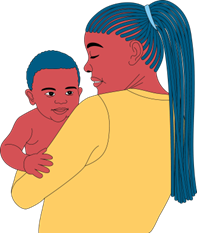